Мастер-класс на тему:
«Патриотическое воспитание дошкольников в соответствии с ФГОС ДО «Патриотизм начинается с детства»»
Подготовили: 
Соболева К.Ю.
Сабгатулова К.П.
Сентябрь 2022г
Деловая игра
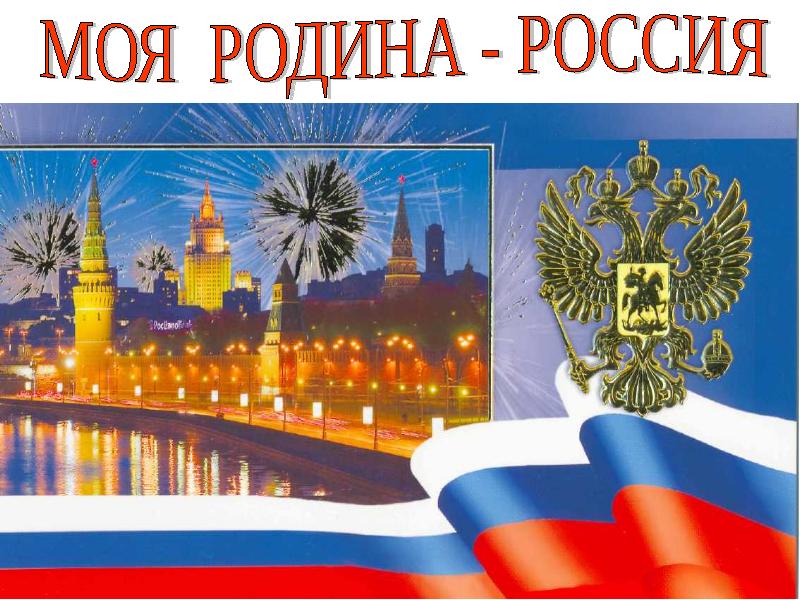 Станция 1
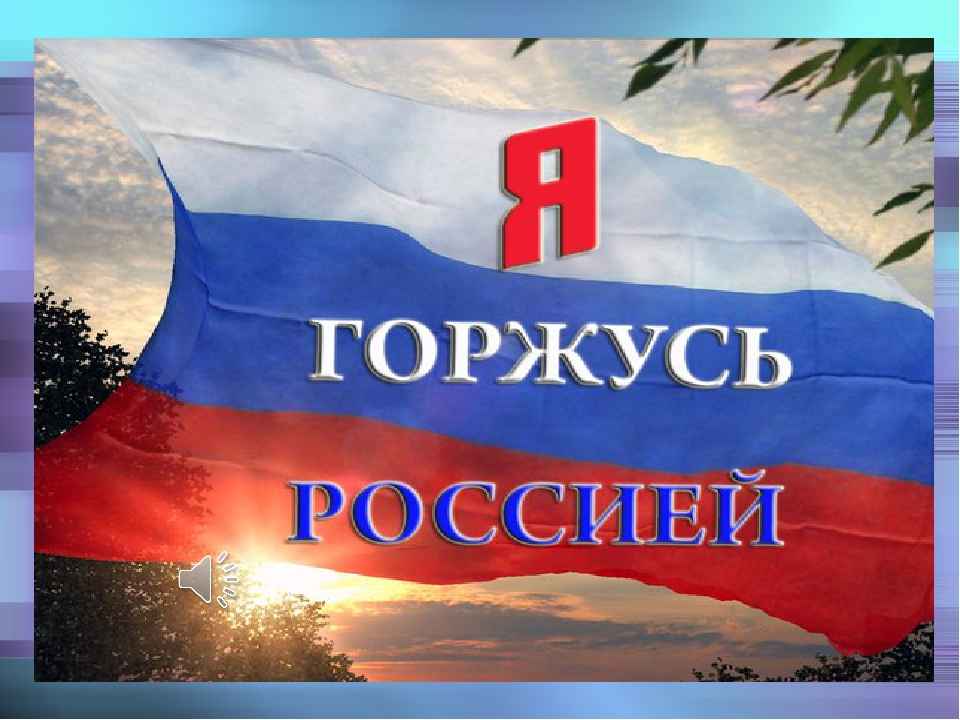 Станция 2
«Солнце Родины»
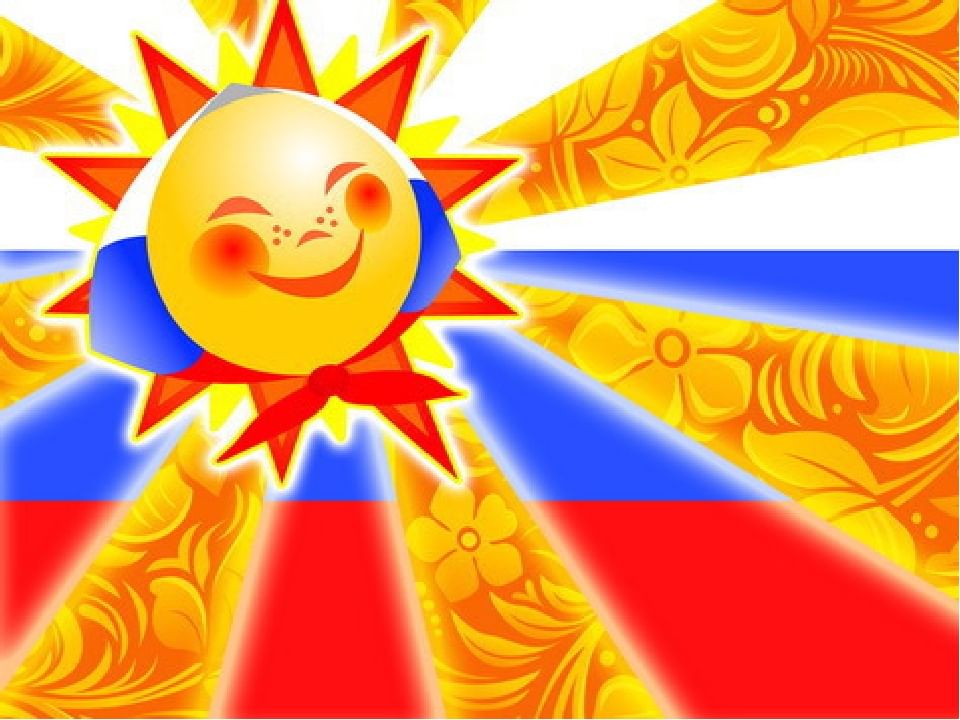 Станция 3
«Историко-краеведческая»
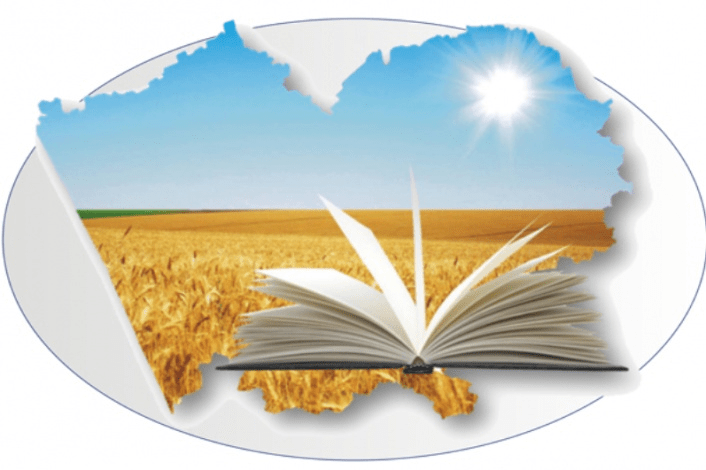 Станция 4
«Зашифрованные слова»
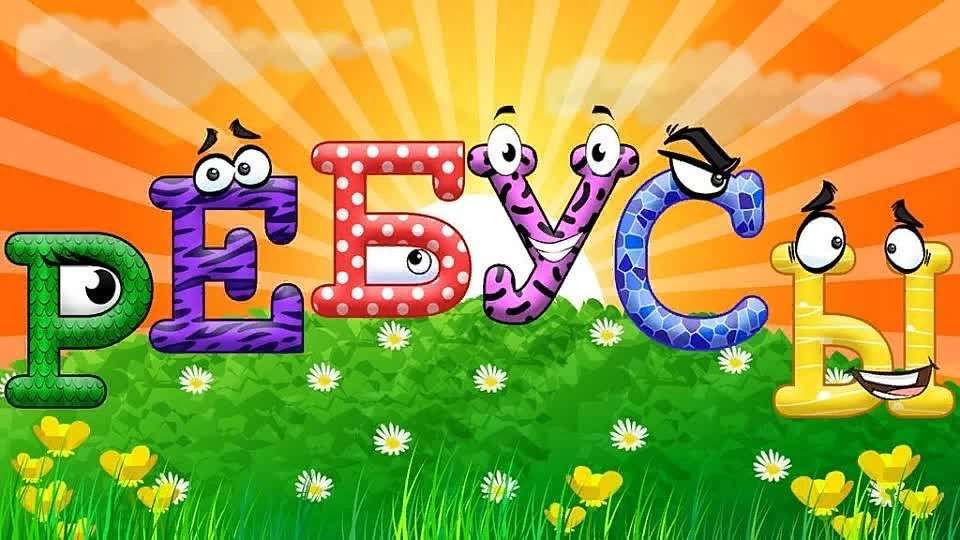 Команда 1
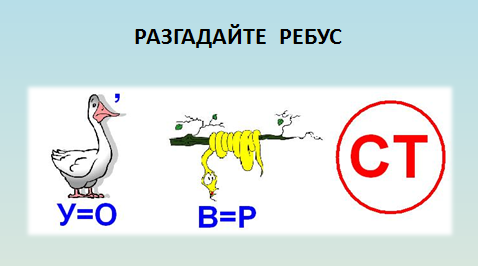 Команда 2
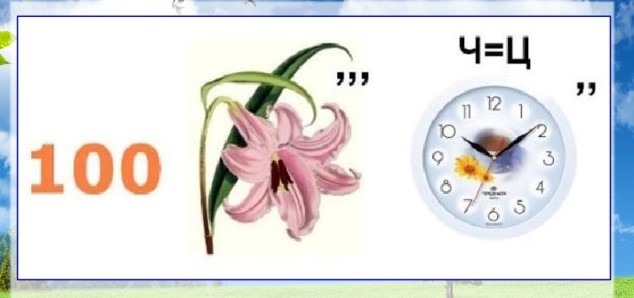 Команда 1
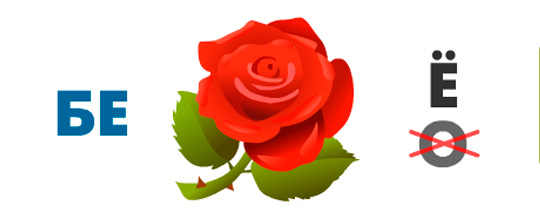 Команда 2
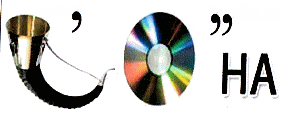 Команда 1
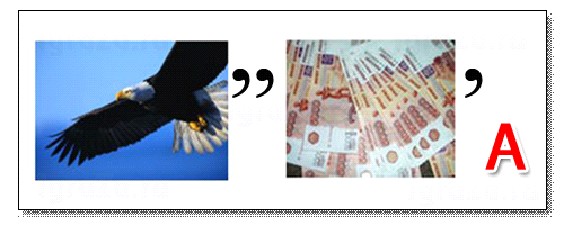 Команда 2
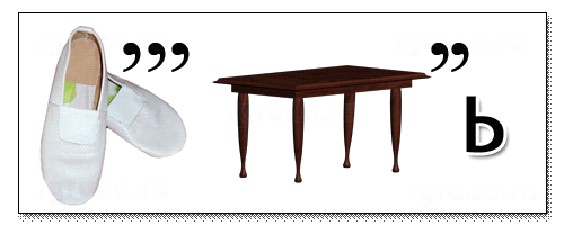 Станция 5
«Экологическая»
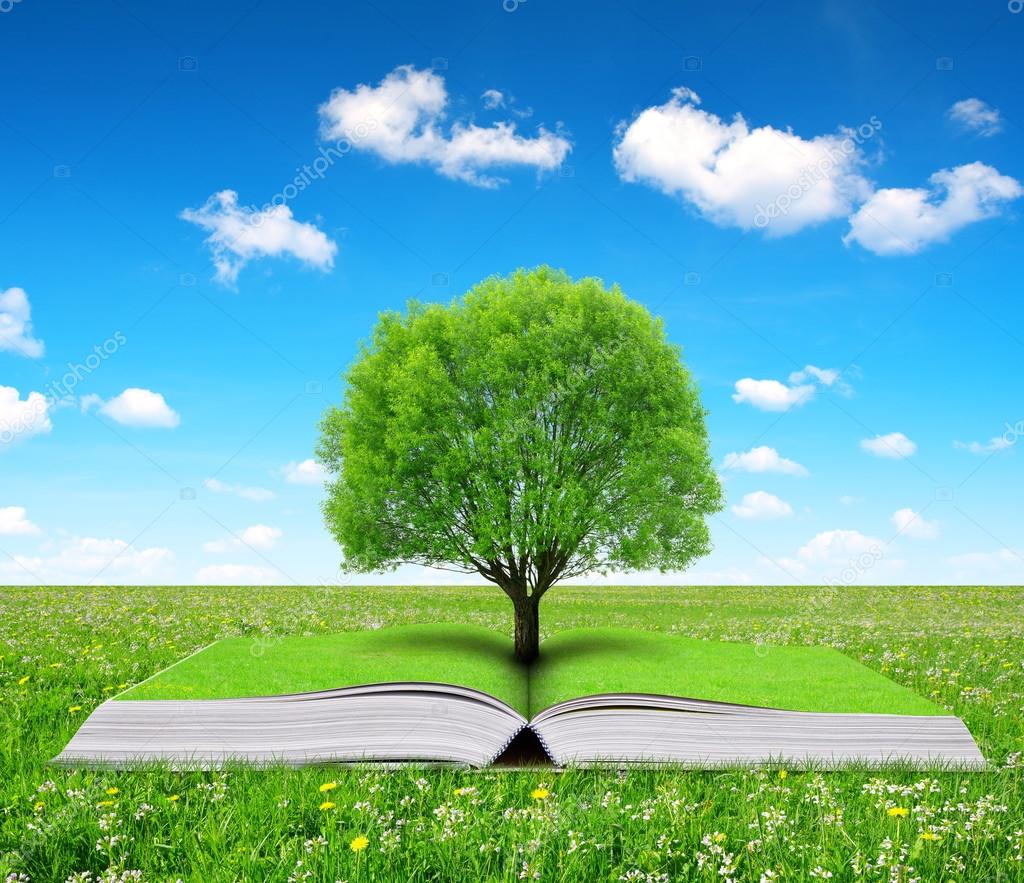 Станция 6
«Культурная»
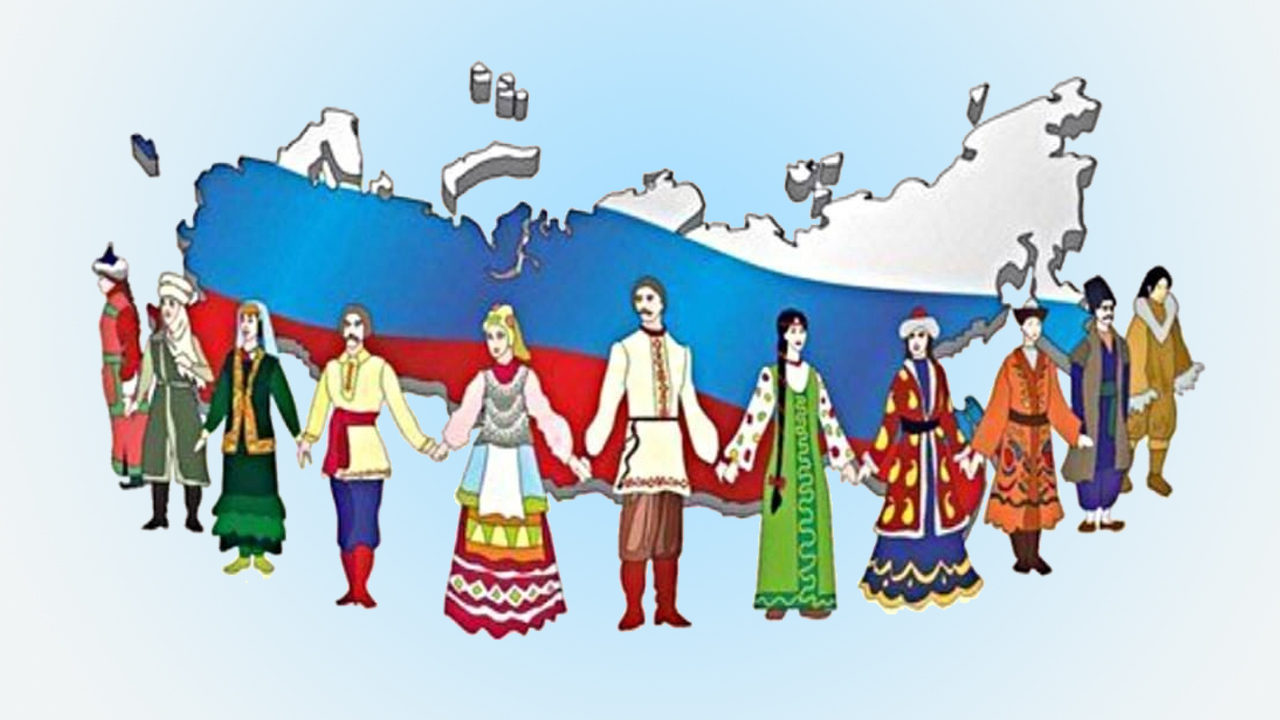 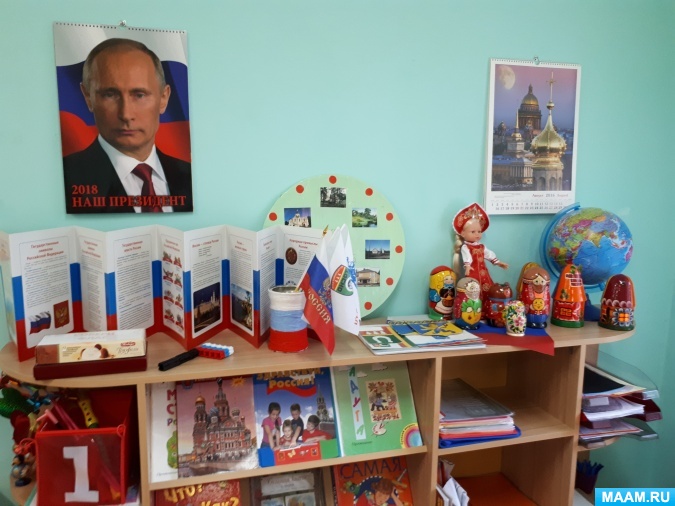 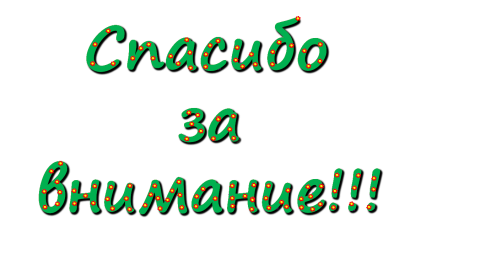